CSE 599 – Arm Planning
Joseph Xu
(Y0)
Y2
Y2
Y3
(X0)
X1
X2
X3
Denavit-Hartenberg (DH) notation
Joint 3
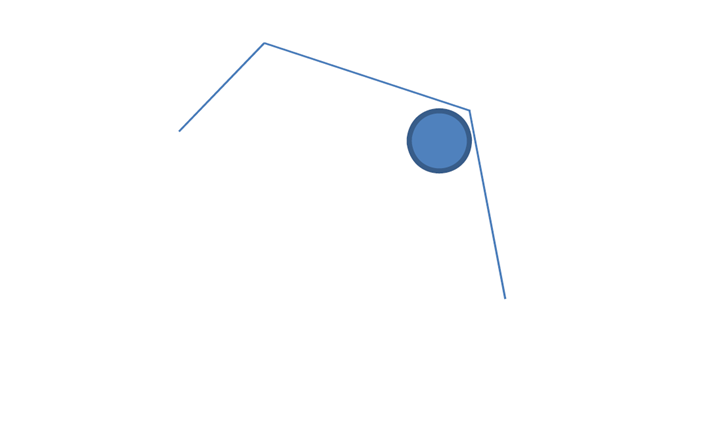 Joint 2
l2
l3
l1
l1 = 1.0
Joint 1
l2 = 1.0
l3 = 0.5
Denavit-Hartenberg (DH) notation
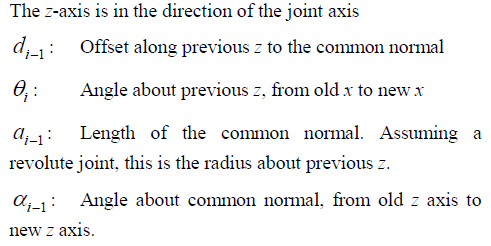 Denavit-Hartenberg (DH) notation
The reason of using Jacobians
If we know the value of a function and its derivative at some ө, we can estimate what the value of the function is at other points near ө
The basic element of the Jacobians
Jacobians of the Arm
Compute the Jacobians
a’i: unit length rotation axis in world space
r’i: position of joint pivot in world space
e:  end effector position in world space
•
•
graphics.ucsd.edu/courses/cse169_w05/CSE169_13.ppt
Algorithm of the Inverse Kinematics
Sovling f(ө) = goal
If we want the end effector to reach goal point, we can think of it as minimizing f(ө)-goal and just step towards goal with the incremental angle value:
parameter β to scale our step (0≤ β ≤1)
Simplification of the inverse Jacobians and choice of β
The inverse of Jacobians can be replaced by the transpose for our 3-linik simple system. Therefore, we have:


β is in a form of (β1, β2, β3). And each of its component can be individually adjusted based on how fast you want to control the specific joint angles.
Results
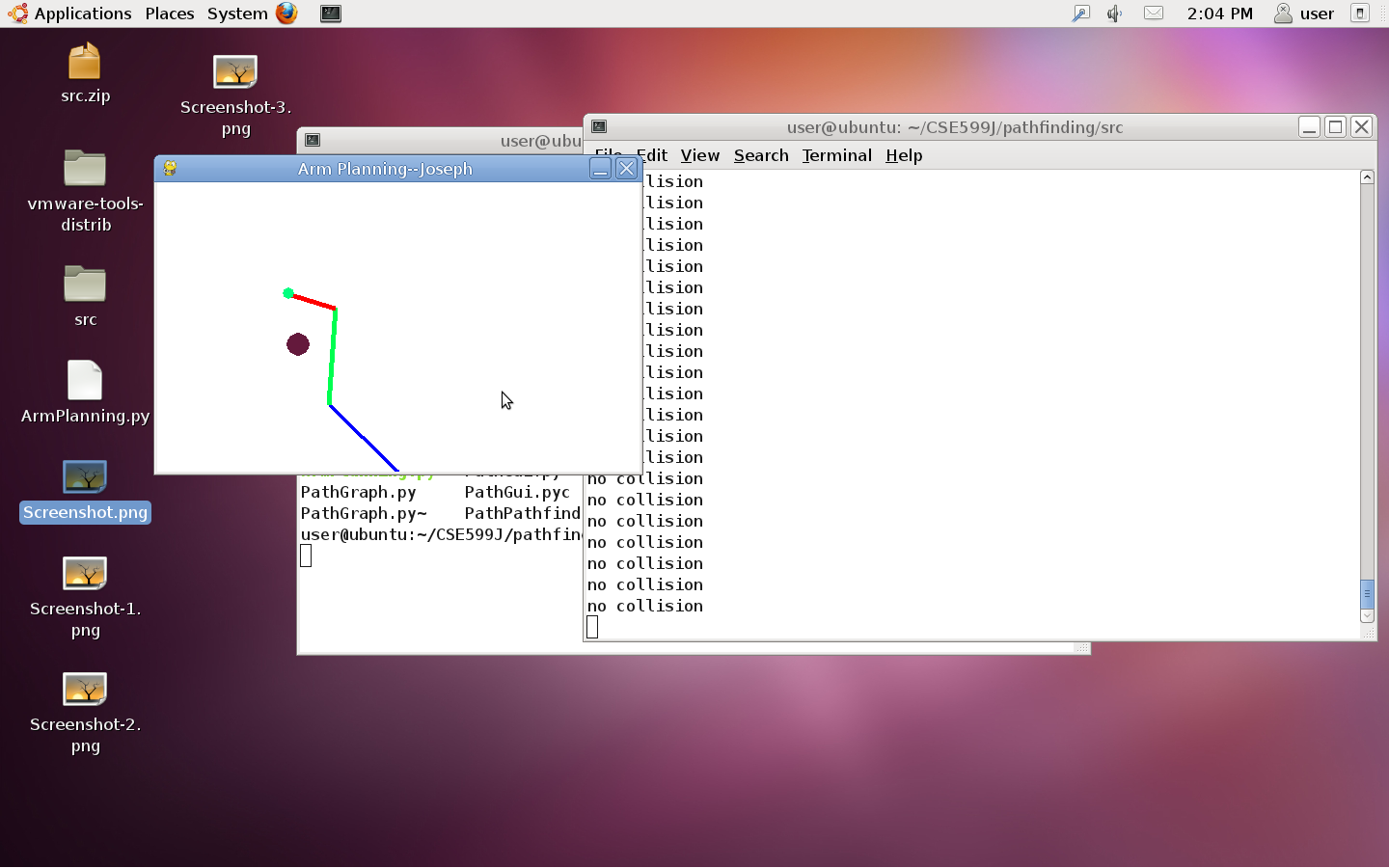 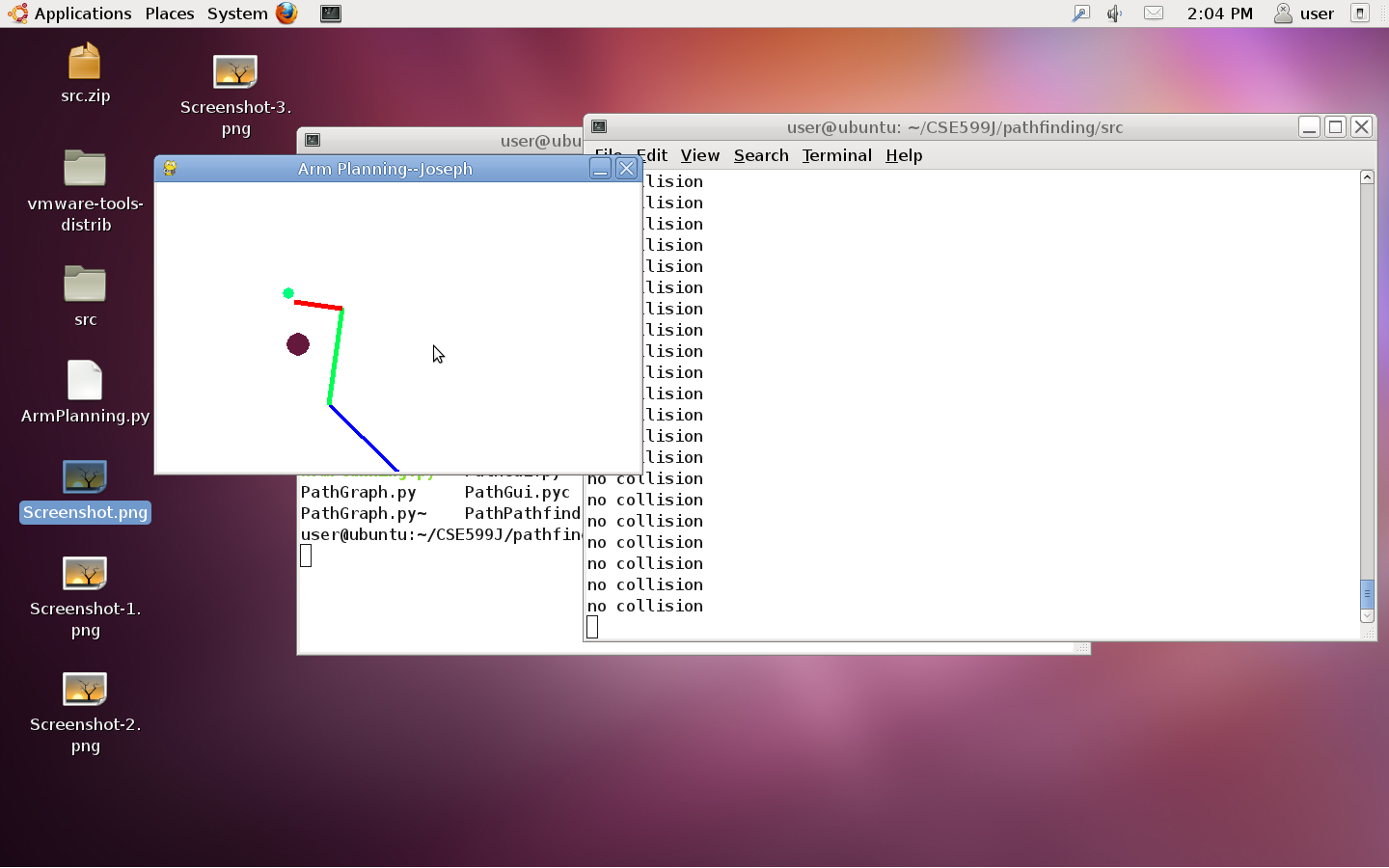 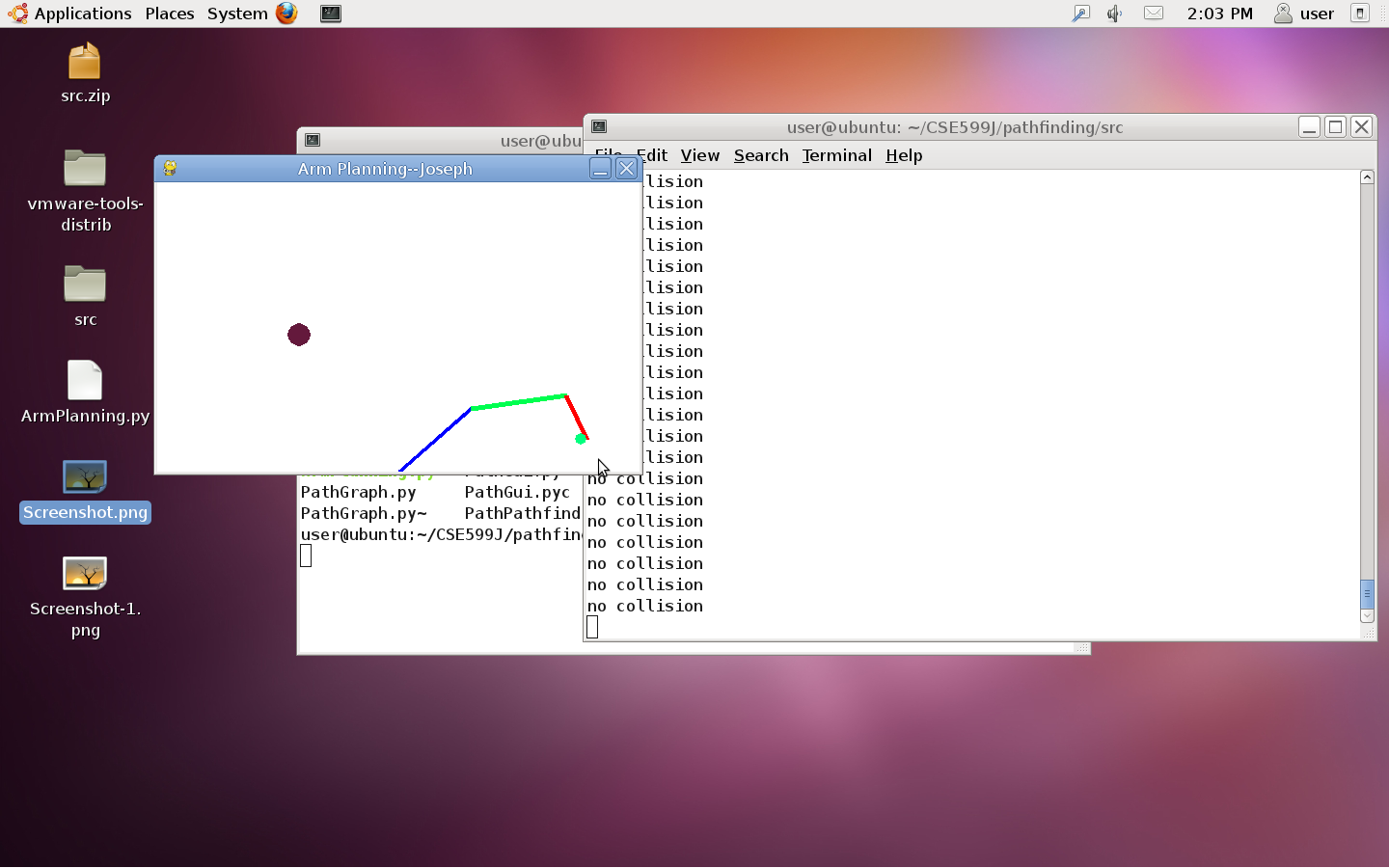 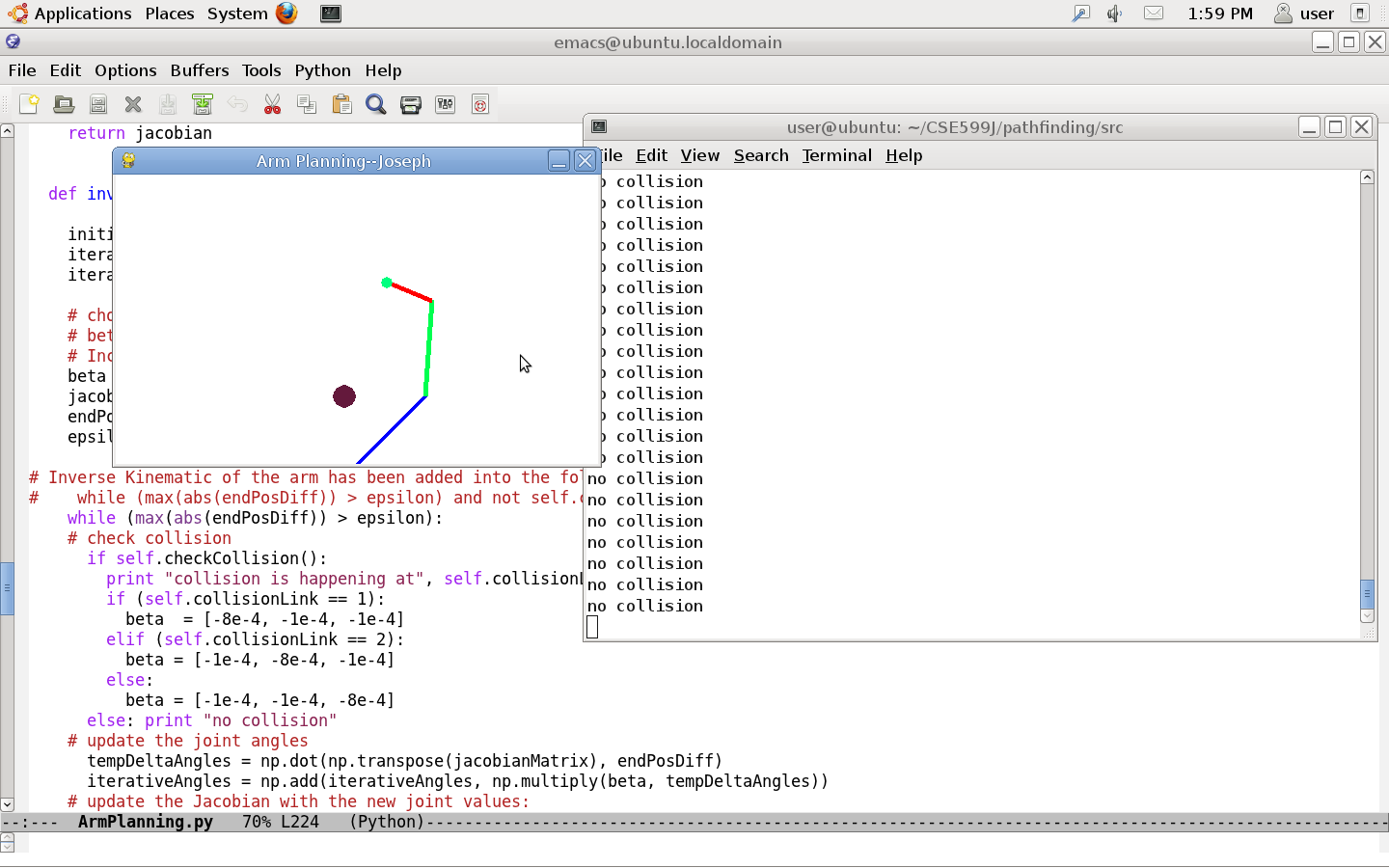